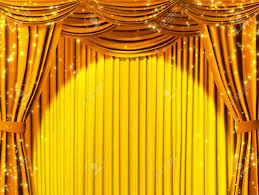 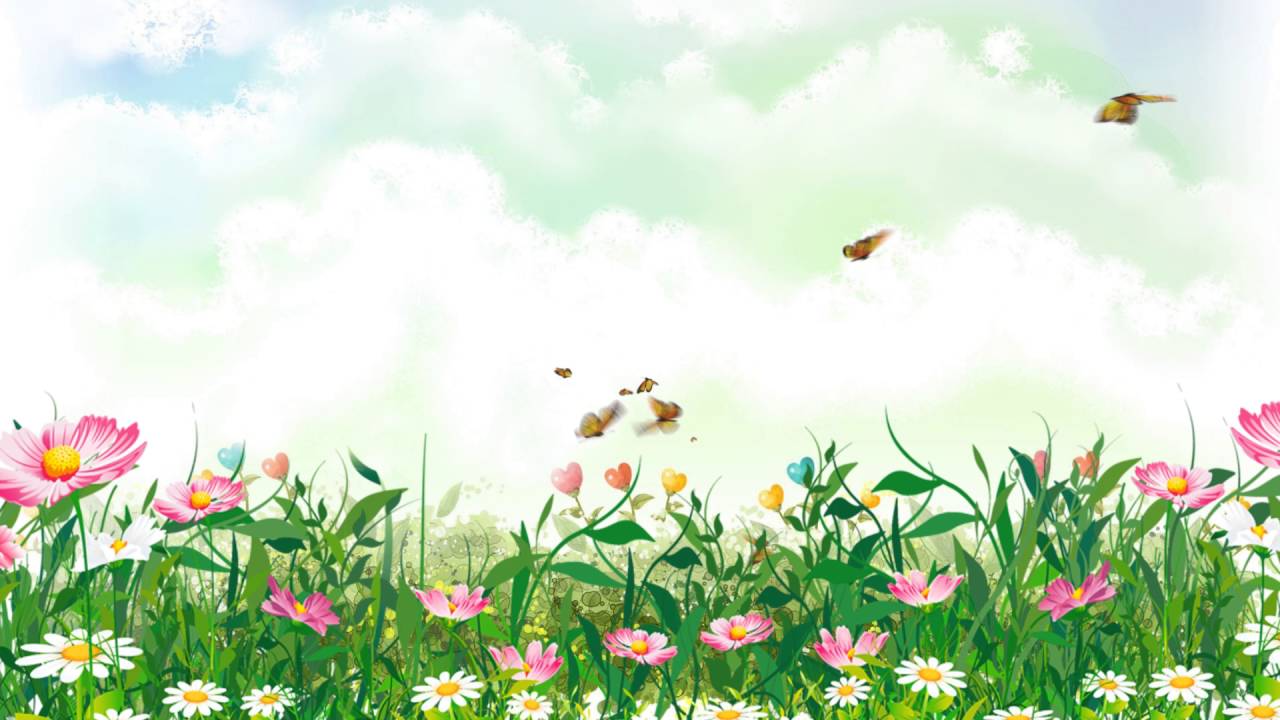 WELCOME
Teacher’s Identity
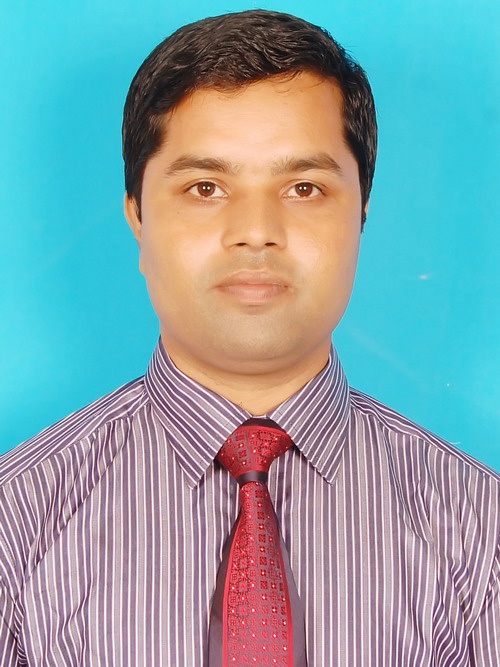 Asim Kumar Talukder
Lecturer in English
Fenchuganj Govt. College
Fenchuganj, Sylhet.
Email Id: aktalukder@gmail.com
01716348110
Class: Eleven
Subject: English 2nd Paper
Use of Indefinite Articles
Time: 50 Minutes
Date:
Introduction of the lesson
Learning outcomes
Students will be able to…….

# Identify the Indefinite Articles
# Use Indefinite Articles
Articles
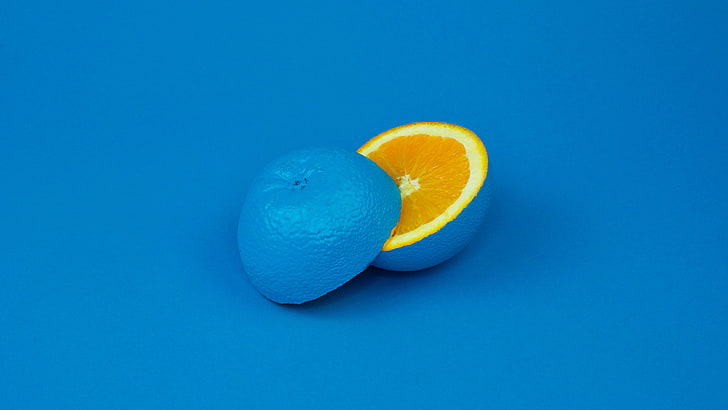 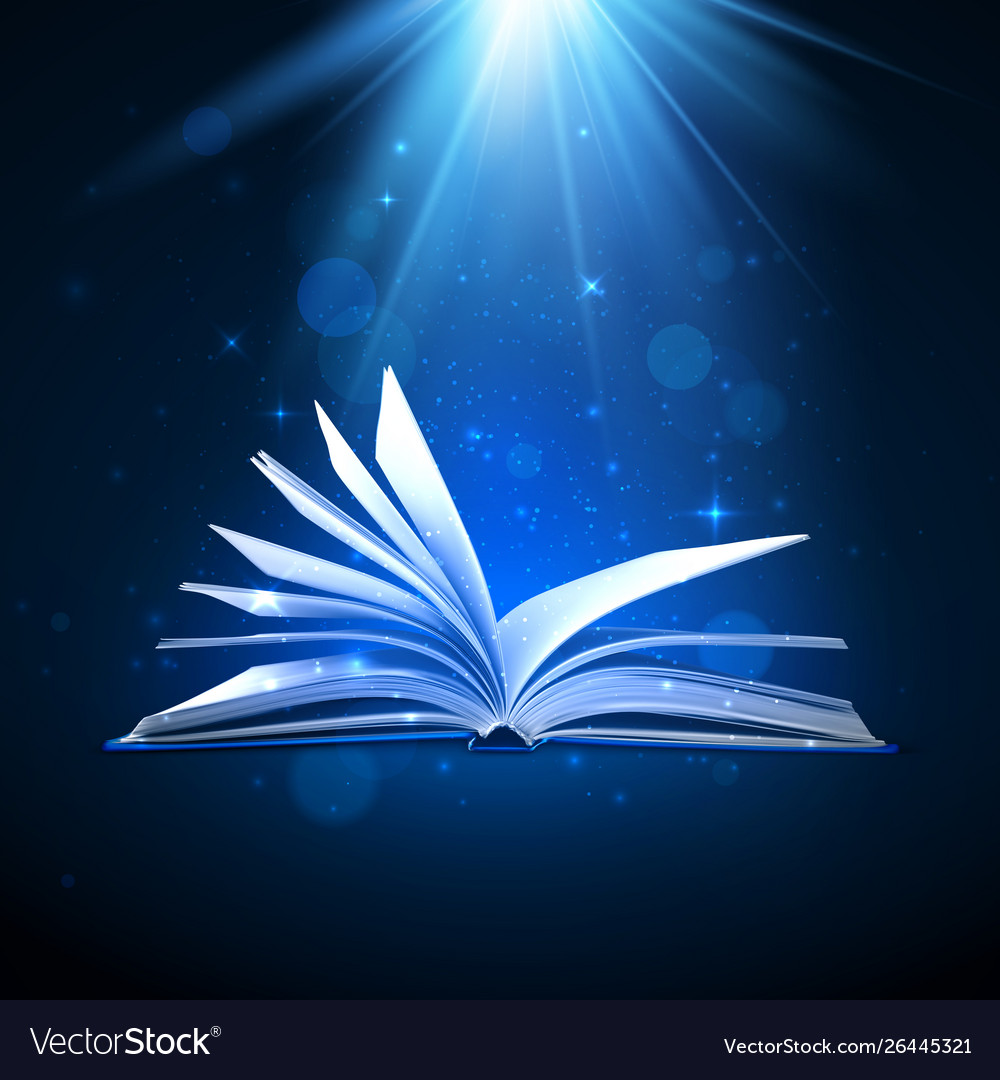 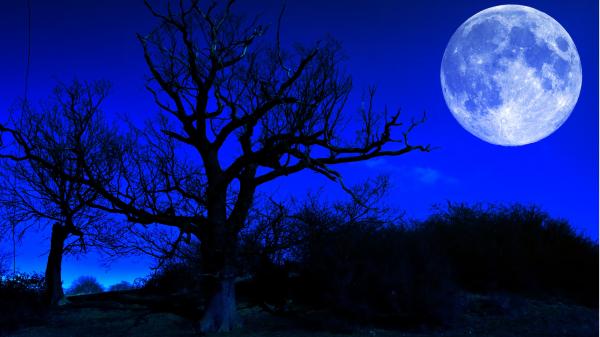 A Book
An Orange
The Moon
Why is ‘A’ used before ‘Book’?
Why is ‘An’ used before ‘Orange’?
Why is ‘The’ used before ‘Moon’
Announcement of the Lesson
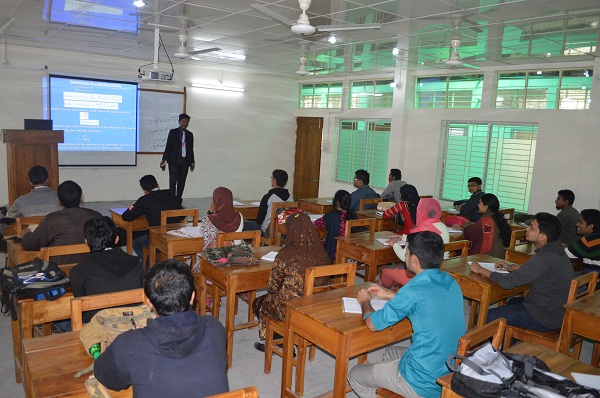 Use of Articles
Basic Idea of Articles
A/An
Indefinite
Singular
Countable
The
Definite
‘Noun’ or 
‘Noun Phrase’
Plural
X
Indefinite
Uncountable
The
Definite
From the basic idea of Articles, we have come to know that ‘A’ and ‘An’ are called articles.
Do you know what kind of Articles can we tell them?
Yes, they are called indefinite articles and today we will learn the use of indefinite articles.
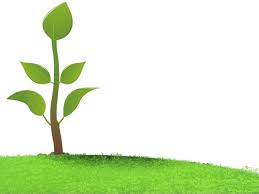 Yes, you are right. ‘A’ is used before a consonant sound.
Why is ‘A’ used before ‘cat’ and ‘mouse’?
What have you seen here?
A cat is running after a mouse.
Now see more examples
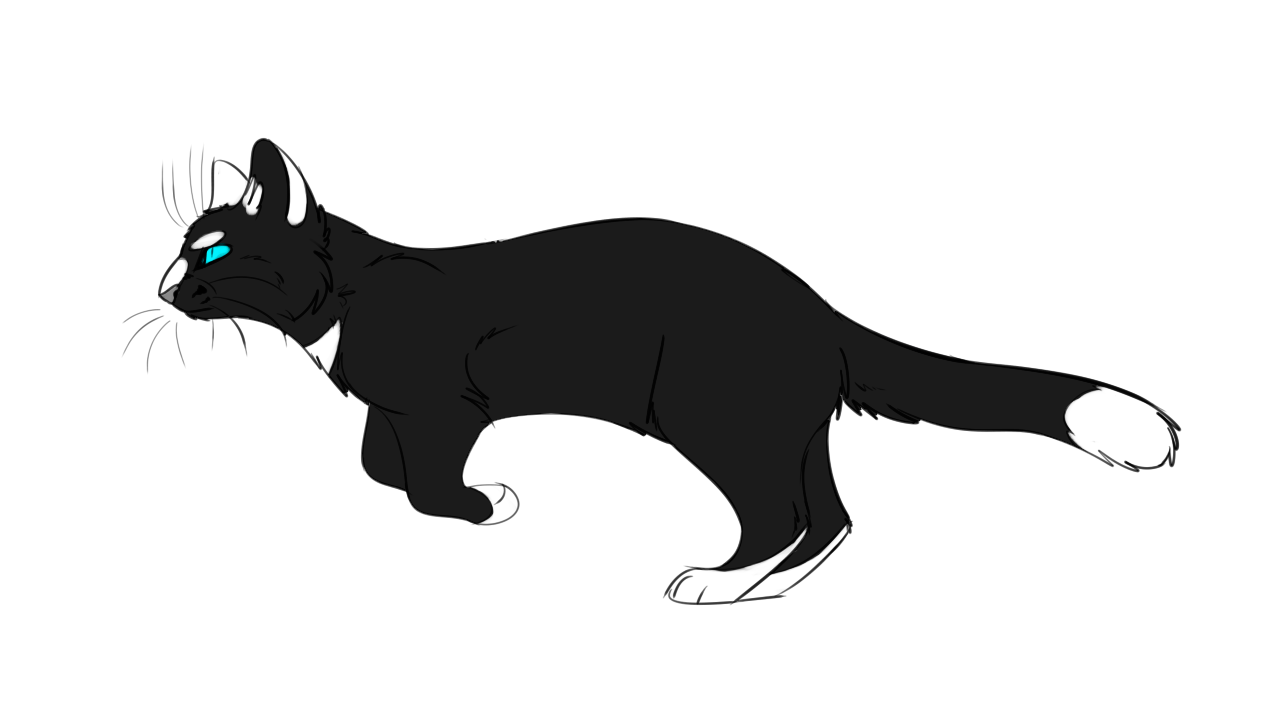 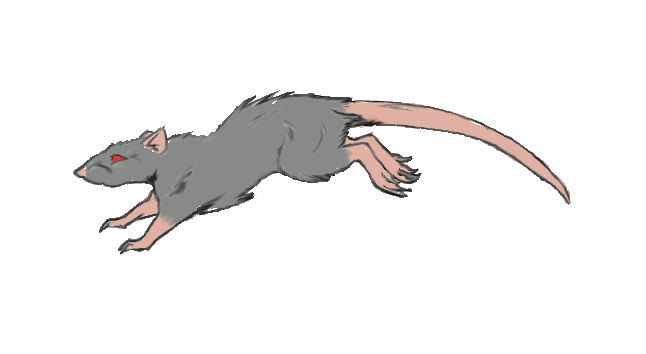 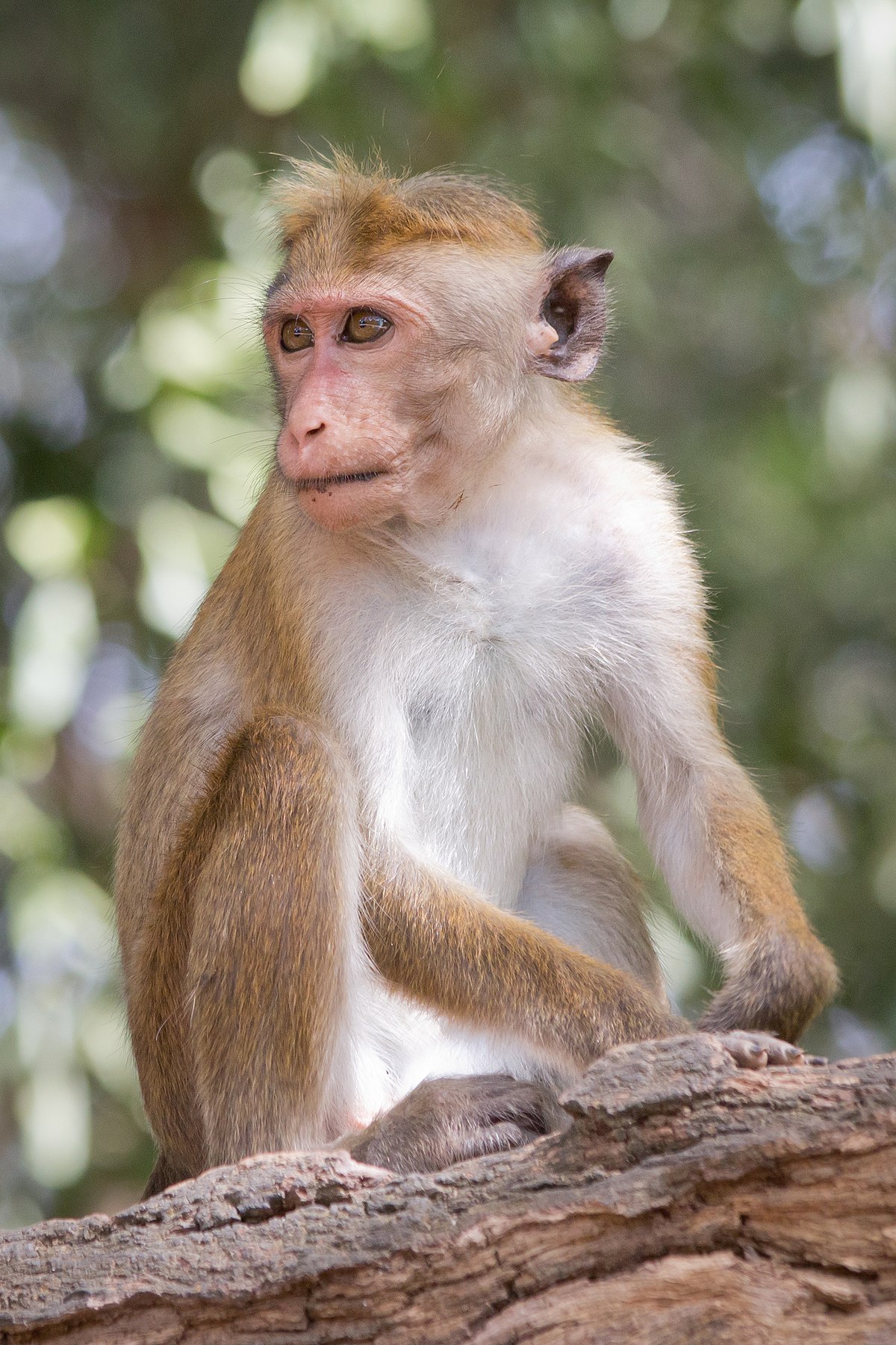 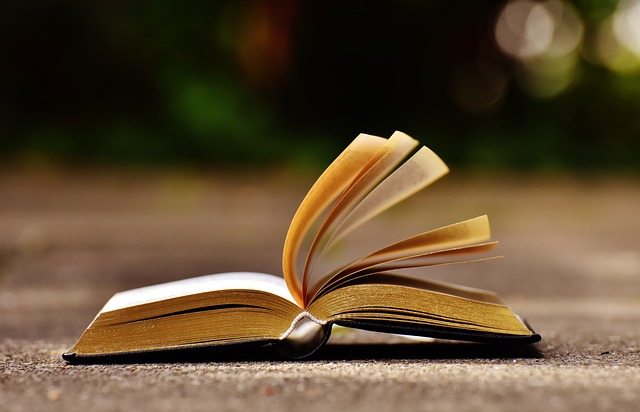 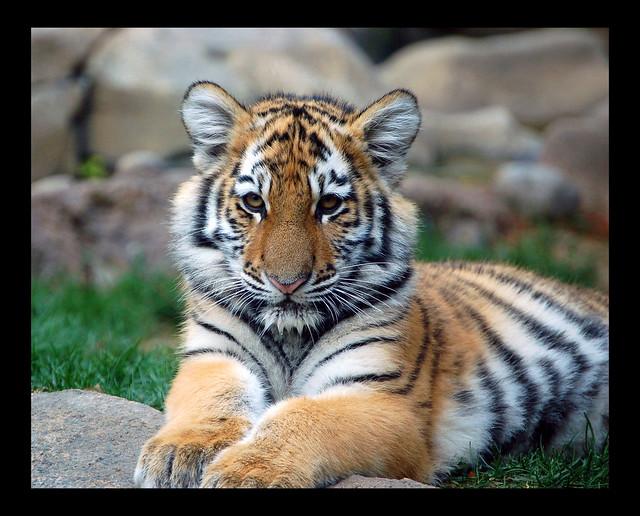 A tiger
A monkey
A book
A car
A bird
A flower
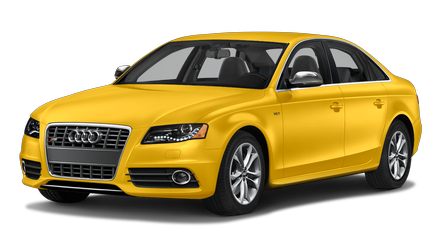 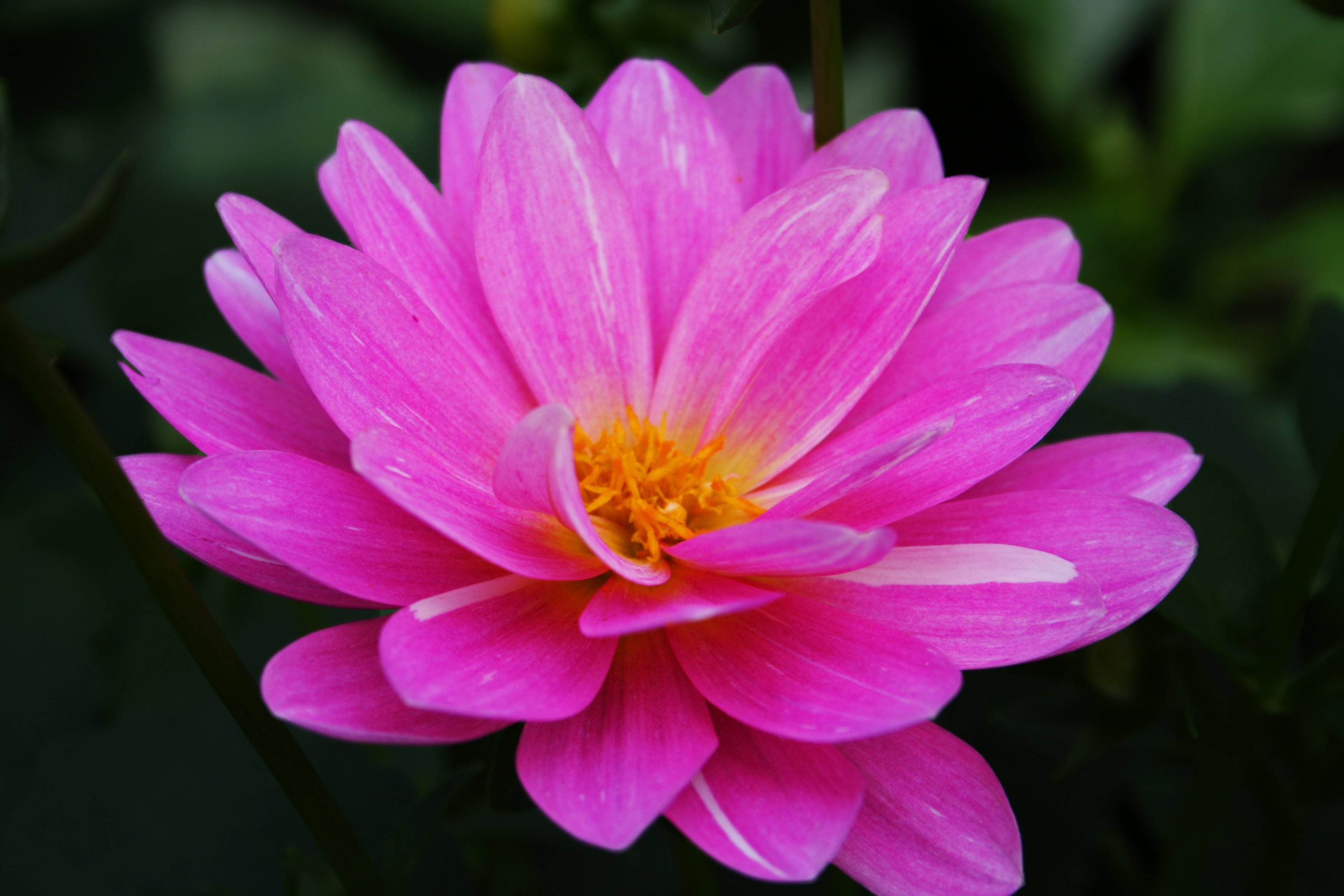 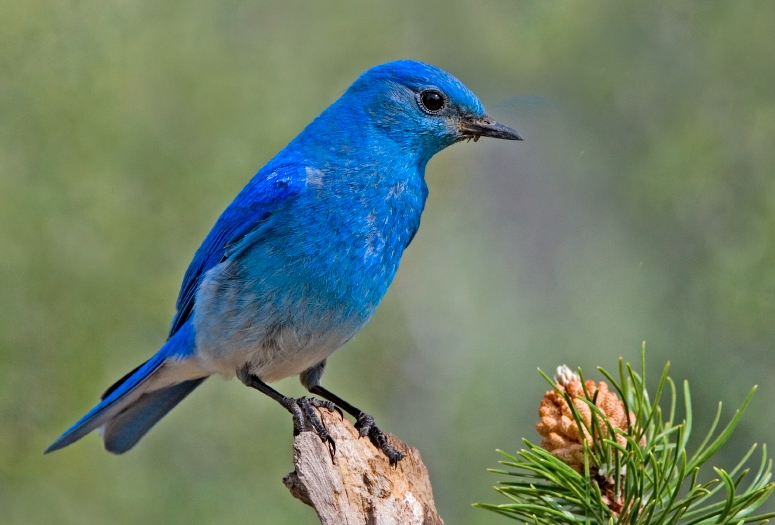 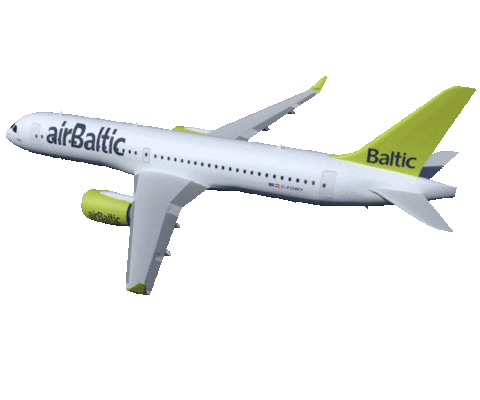 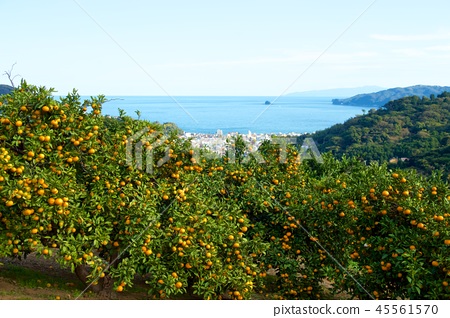 An aeroplane is flying over an orange garden.
Yes, you are right. ‘An’ is used before a vowel sound.
Why is ‘An’ used before ‘aeroplane’ and ‘orange garden’?
What have you seen here?
Now see more examples
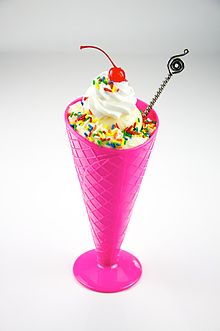 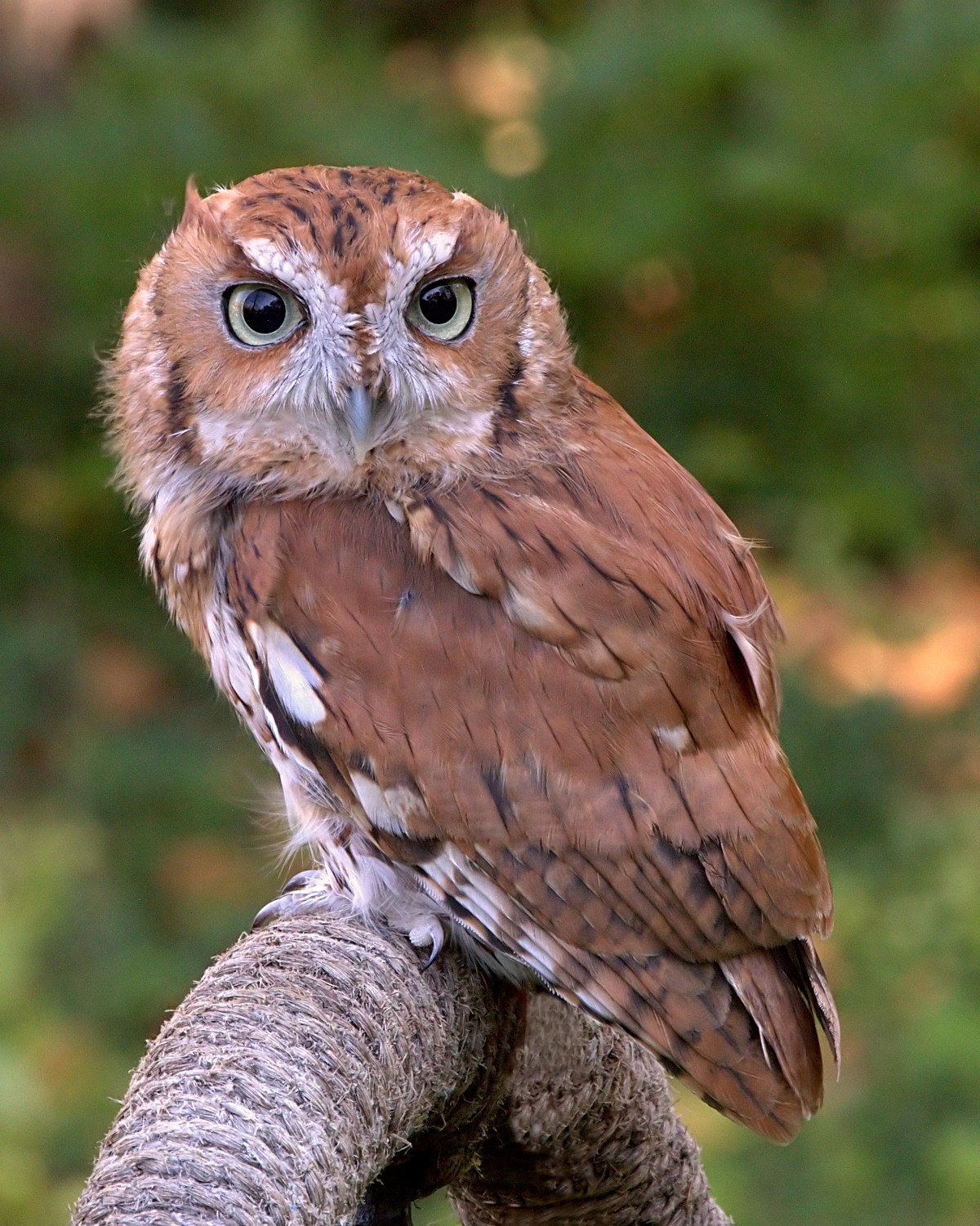 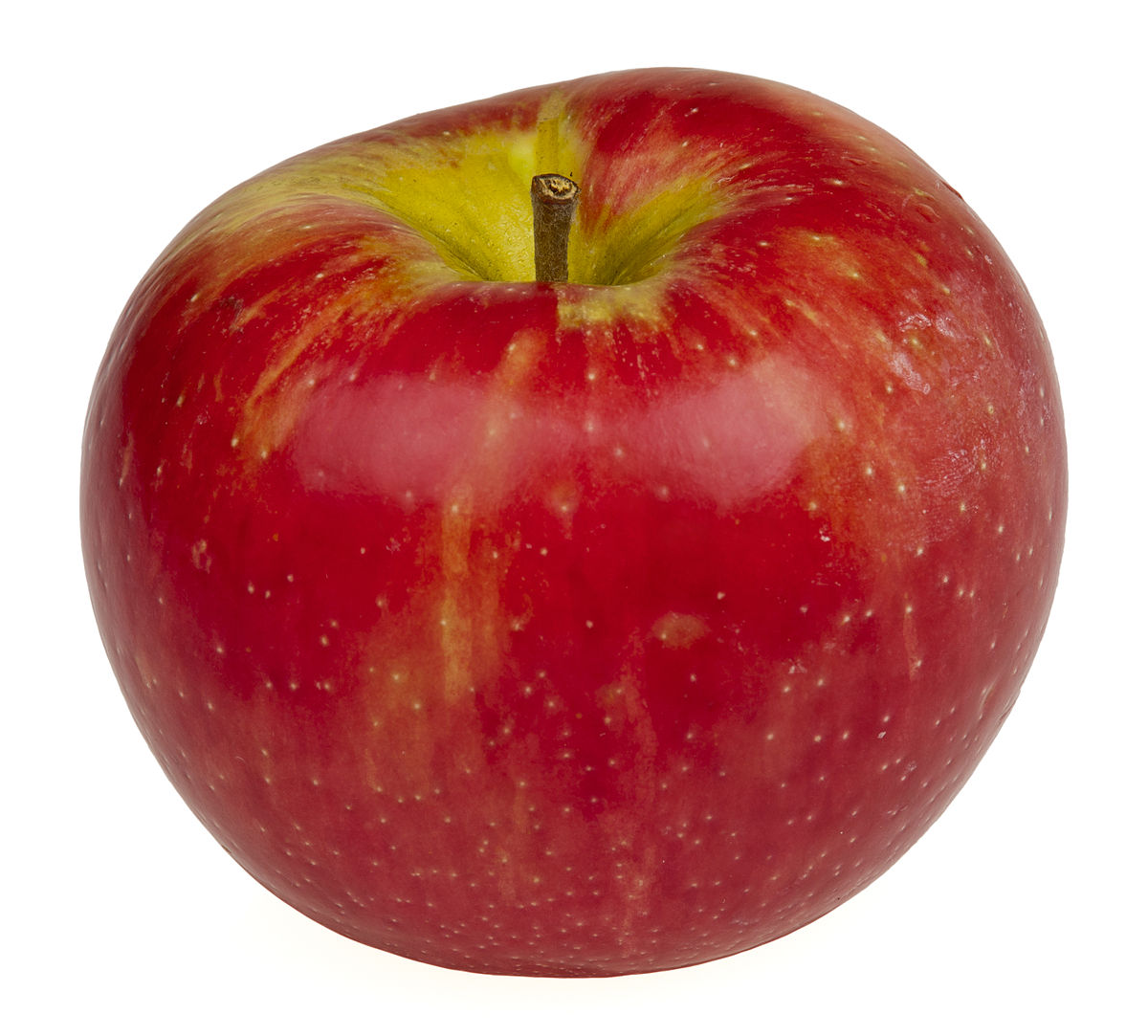 An apple
An ice-cream
An owl
An ant
An octopus
An umbrella
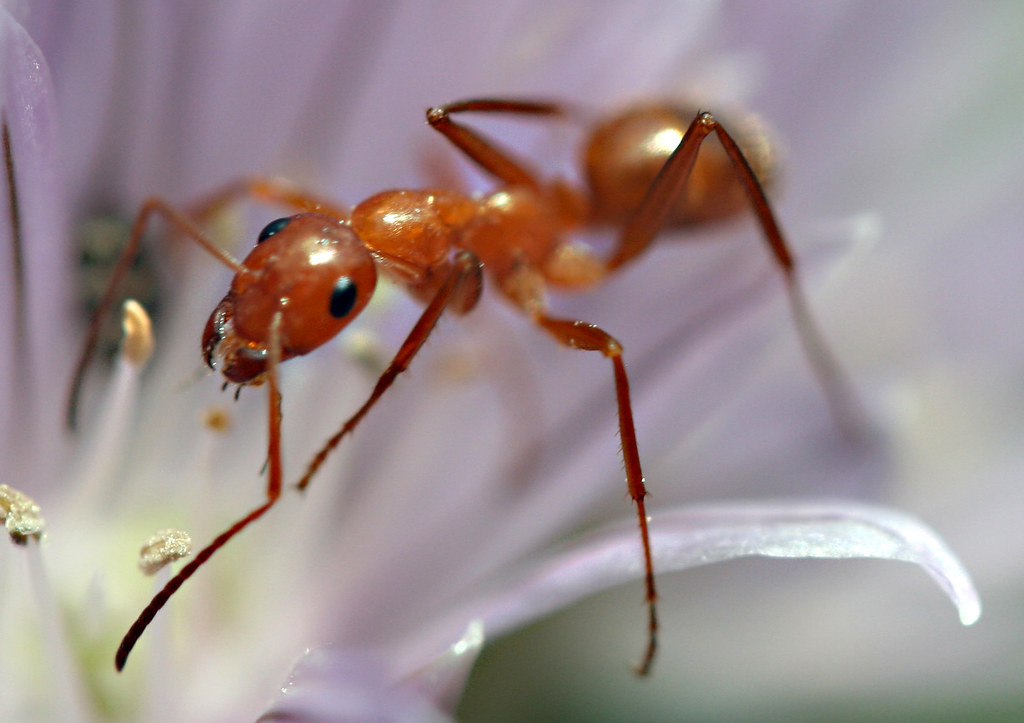 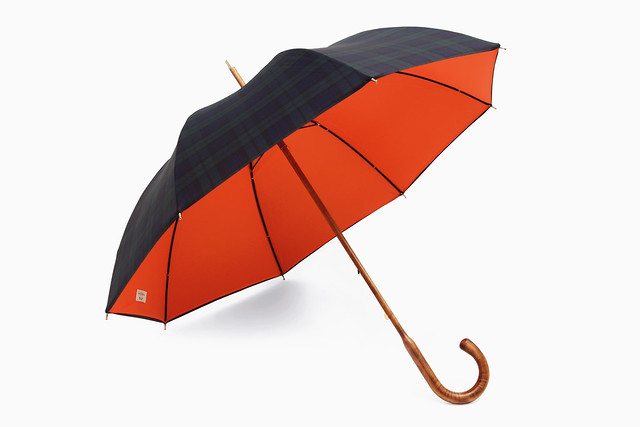 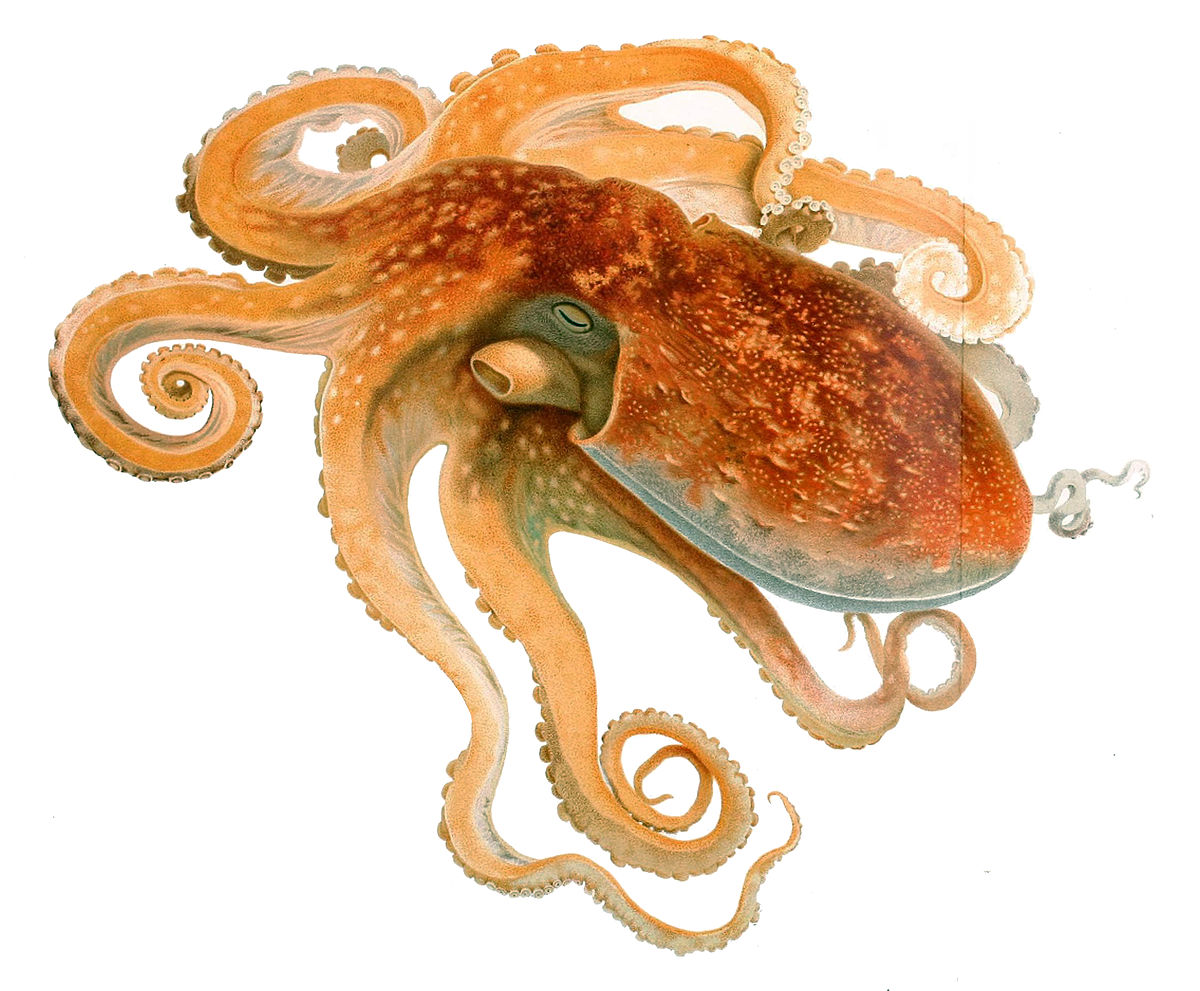 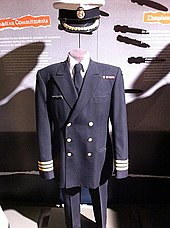 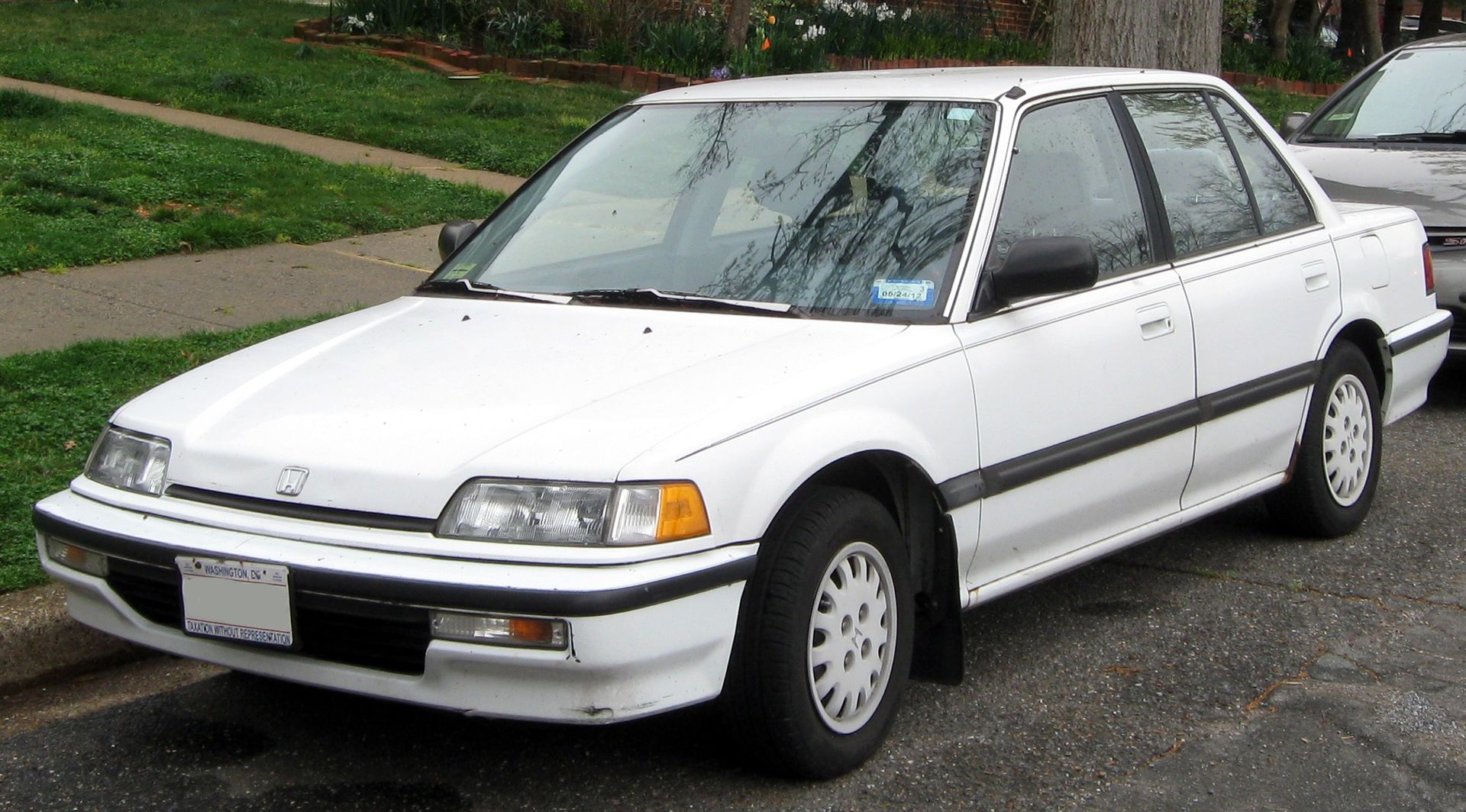 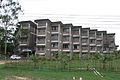 But it doesn’t mean that word started with vowel will have a vowel sound. Let’s go through the words
Why is A used before these words though they start with vowel?
Let’s see the pronunciation of these words
A university
A used car
A uniform
A ewe
A one-taka note
A European
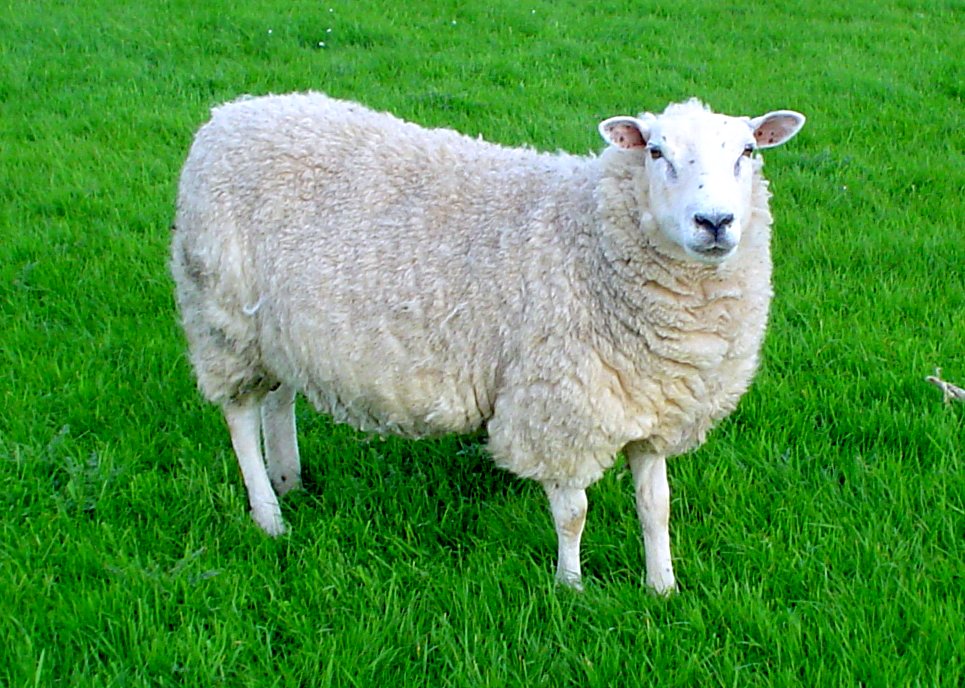 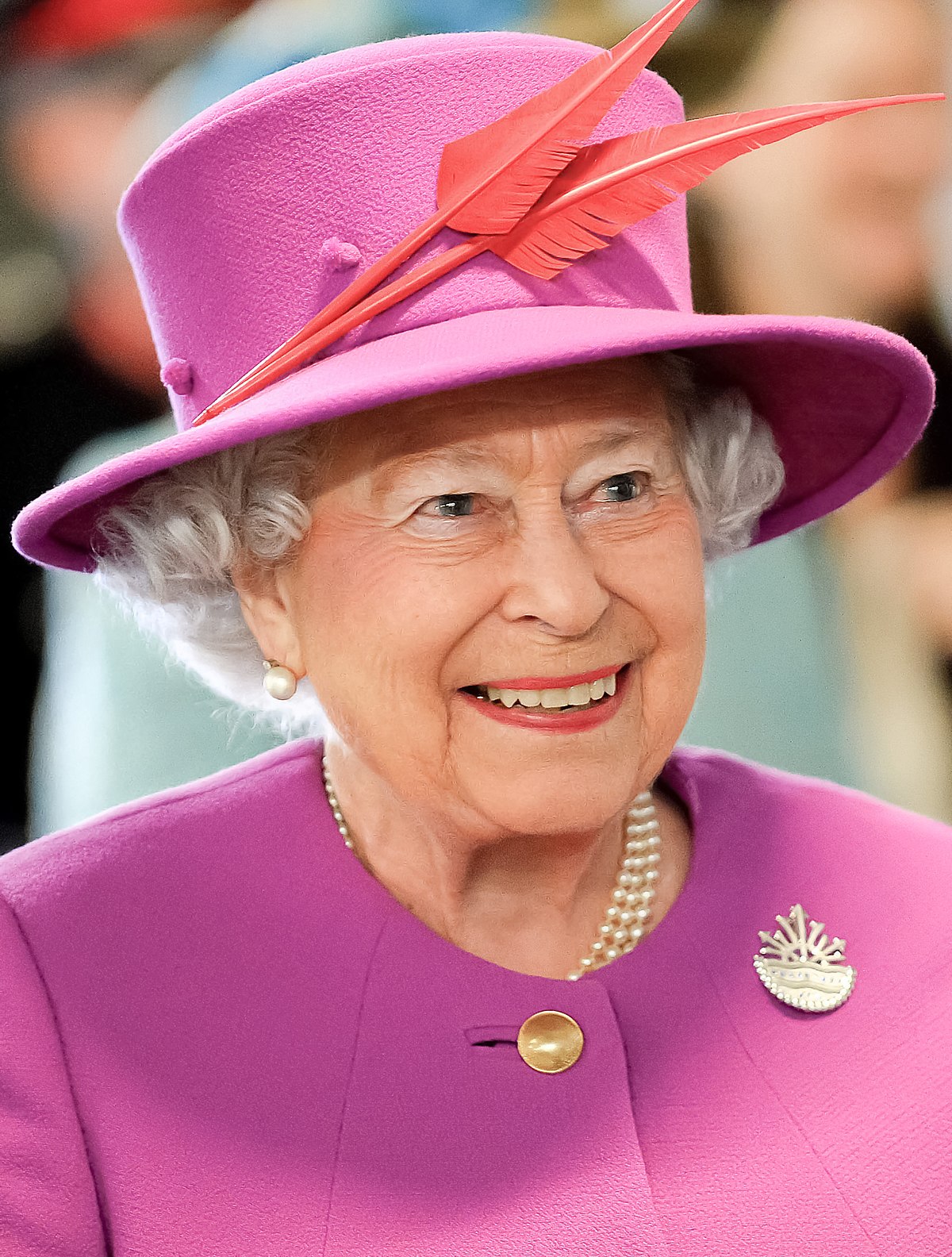 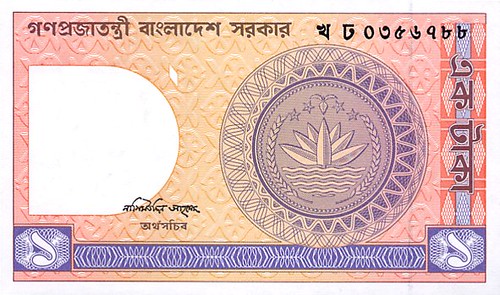 /j/ = Y
Let’s see more words that start with consonant
Word
Pronunciation
/ˌjuː.nɪˈvɜː.sə.ti/
University
/juːst/
Used
/ˈjuː.nɪ.fɔːm/
Uniform
/juː/
Ewe
/wʌn/
One
/ˌjʊə.rəˈpiː.ən/
European
/w/ = W
/a/ = A
An hour
An honourable person
An heir
An honest man
Word
Pronunciation
/aʊər/
Hour
/ˈɒn.ər.ə.bəl/
Honourable
/e/ = E
/eər/
Heir
/ˈɒn.ɪst/
Honest
/ɒ/ = O
Individual Work
Choose the correct Articles
There's ___ mouse in the garden.

				a

				an
2. We saw ___ ostrich in the zoo.


				a

				an
3. Meet me in __ hour.


				a

				an
4. The clown was riding ___ one-wheel bike.

				a

				an
5. Is that a picture of ___ unicorn?

				a

				an
6. She said I had __ ugly dog.


				a

				an
7. Her parents bought her __ horse for her birthday.
				a

				an
8. We all had __ unbelievable day.


				a

				an
9. It was __ honour meeting you.


				a

				an
10. She lived on ___ island for many years.
				a

				an
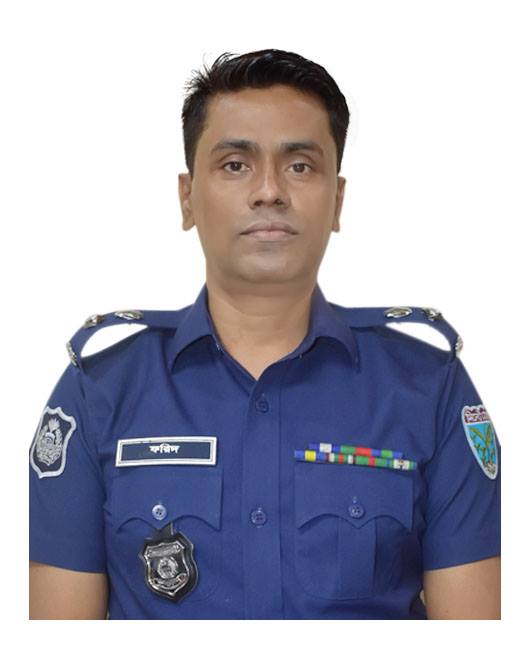 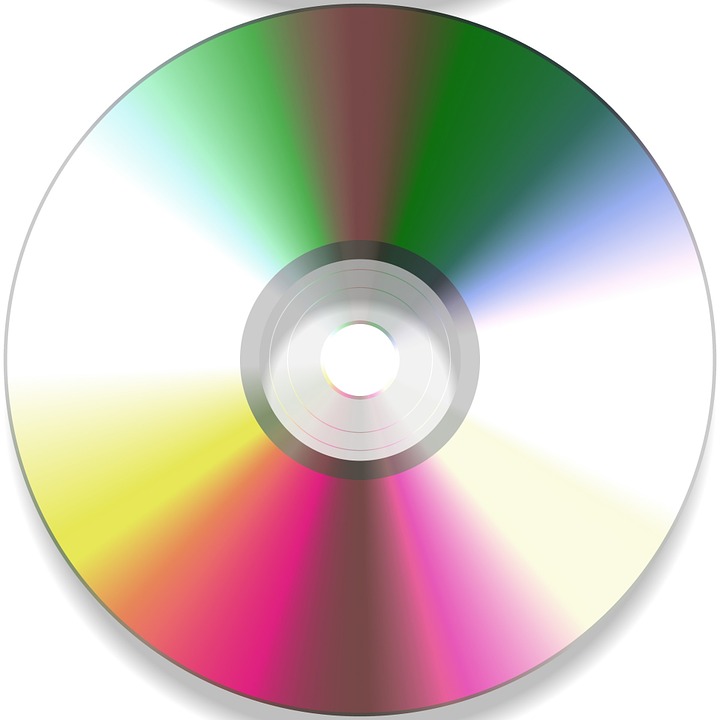 A CD
An SP
Here CD and SP are Abbreviations and before an indefinite abbreviation use ‘A’ or ‘An’ according to the sound.
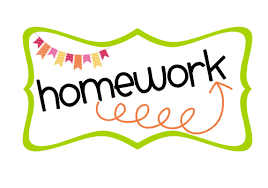 Select a seen comprehension from your text book called ‘English for Today’ and underline the indefinite articles in the passage and then justify their usages.
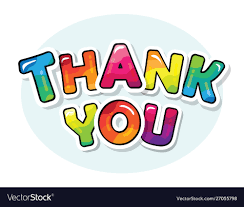